Отчёт об исполнении бюджета Ингарского сельского поселения Приволжского муниципального района за 2021год
Основные параметры исполнения бюджетаИнгарского сельского поселения Приволжского муниципального района района за 2021 год
Тыс. рублей
Доходы  бюджета Ингарского сельского поселения Приволжского муниципального  района за  2021  год  исполнены в сумме 25355,21тыс. рублей
Поступление собственных доходов в бюджет Ингарского сельского поселения Приволжского муниципального  района за  2021 год
Расходы  бюджета  Ингарского  сельского  поселения  Приволжского  района за  2021  год  исполнены в сумме  25965,04 тыс. рублей
Доля   расходов   бюджета   Ингарского  сельского   поселения  Приволжского муниципального района  за 2021 год
Объем расходов на муниципальные программы Ингарского сельского поселения за 2021 год –
17291,05тыс. рублей
66,6 %
Муниципальная программа 
«Повышение эффективности деятельности 
органов местного самоуправления 
в Ингарском сельском поселении на 2021-2023 годы»
262,39тыс. рублей
Муниципальная программа
«Развитие культуры, физической культуры и спорта в 
Ингарском сельском поселении на 2021-2023 годы» 
 11905,51 тыс.рублей
Муниципальная программа 
«Управление и распоряжение муниципальным имуществом в Ингарском сельском поселении на 2021-2023 годы»
2318,00 тыс. рублей
Муниципальная программа «Создание условий для развития 
сельского хозяйства и производства сельскохозяйственной 
продукции на территории  Ингарского сельского поселения
на 2021-2023 годы» 
508,77 тыс. рублей
Непрограммные расходы за 2021 год –
8673,99тыс. рублей
33,4 %
Всего расходов за 2021 год- 
25965,04 тыс. руб.
Объем муниципального долга по состоянию на начало и на конец отчетного года составил 0,00 тыс.руб.
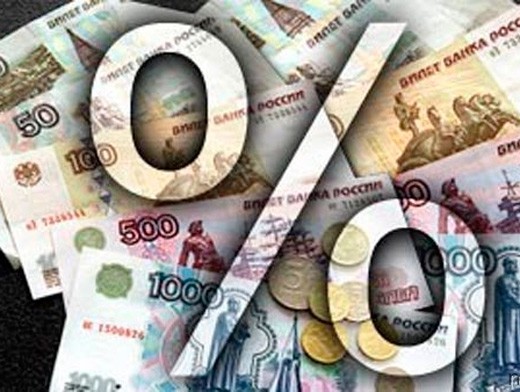 Более подробно с информацией об исполнении бюджета за 2021 год можно ознакомиться на
официальном сайте: ingarskoe.ru
E-mail: Ingargorpos@privadmin.ru